“Stat Home,
Stay Safe.”
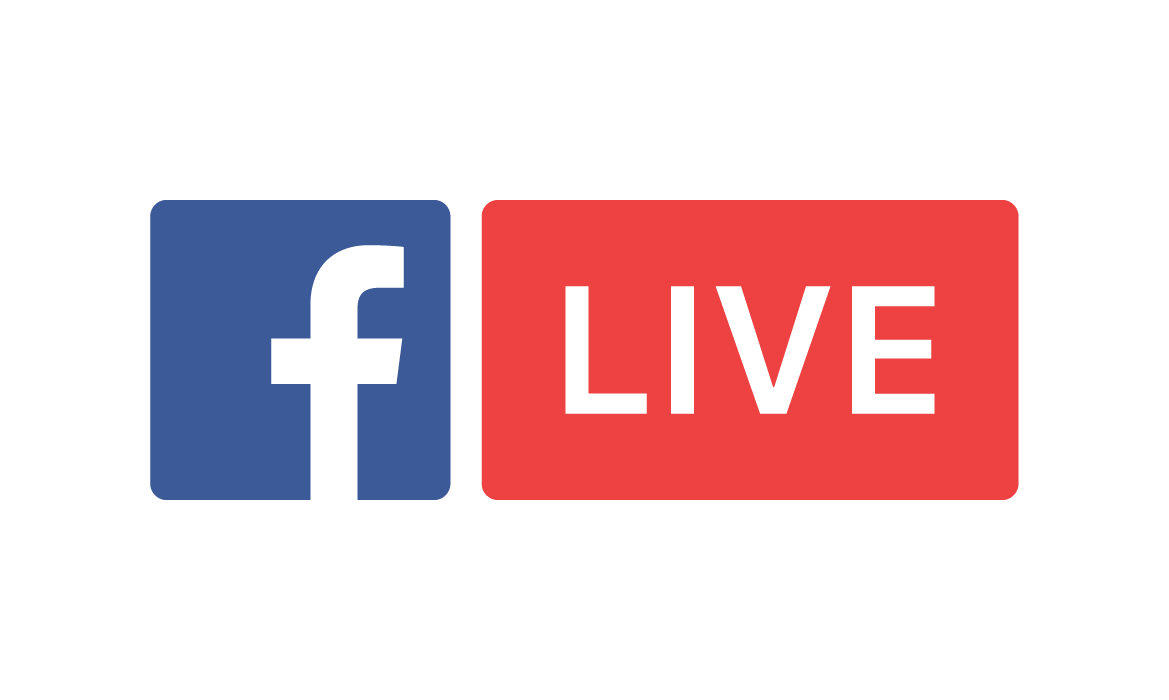 /fenchuganjgovtcollege
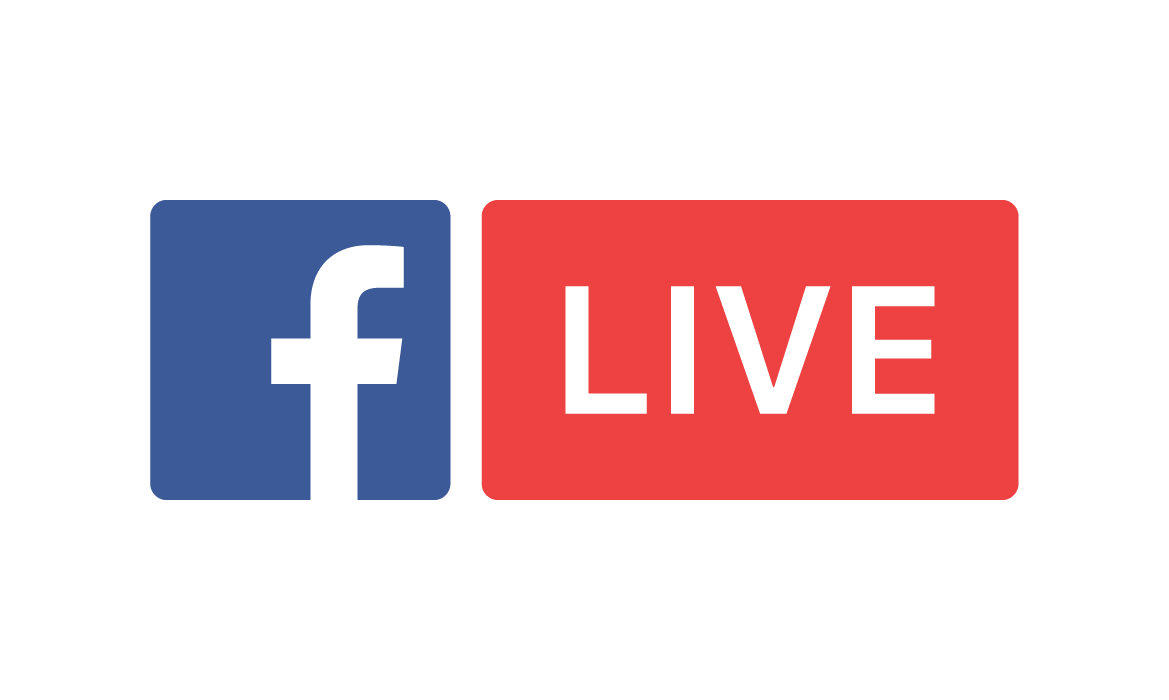 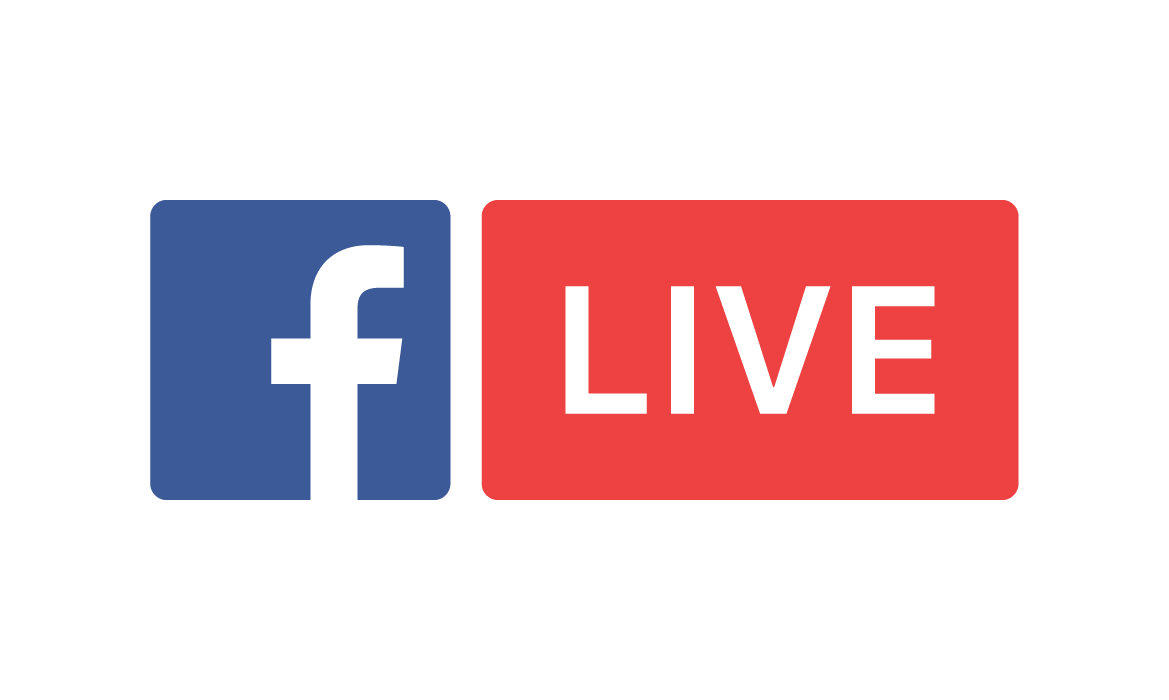 Class
Class: XI – XII
Subject: English 2nd Paper
June 14, 2020 ( 12 PM)
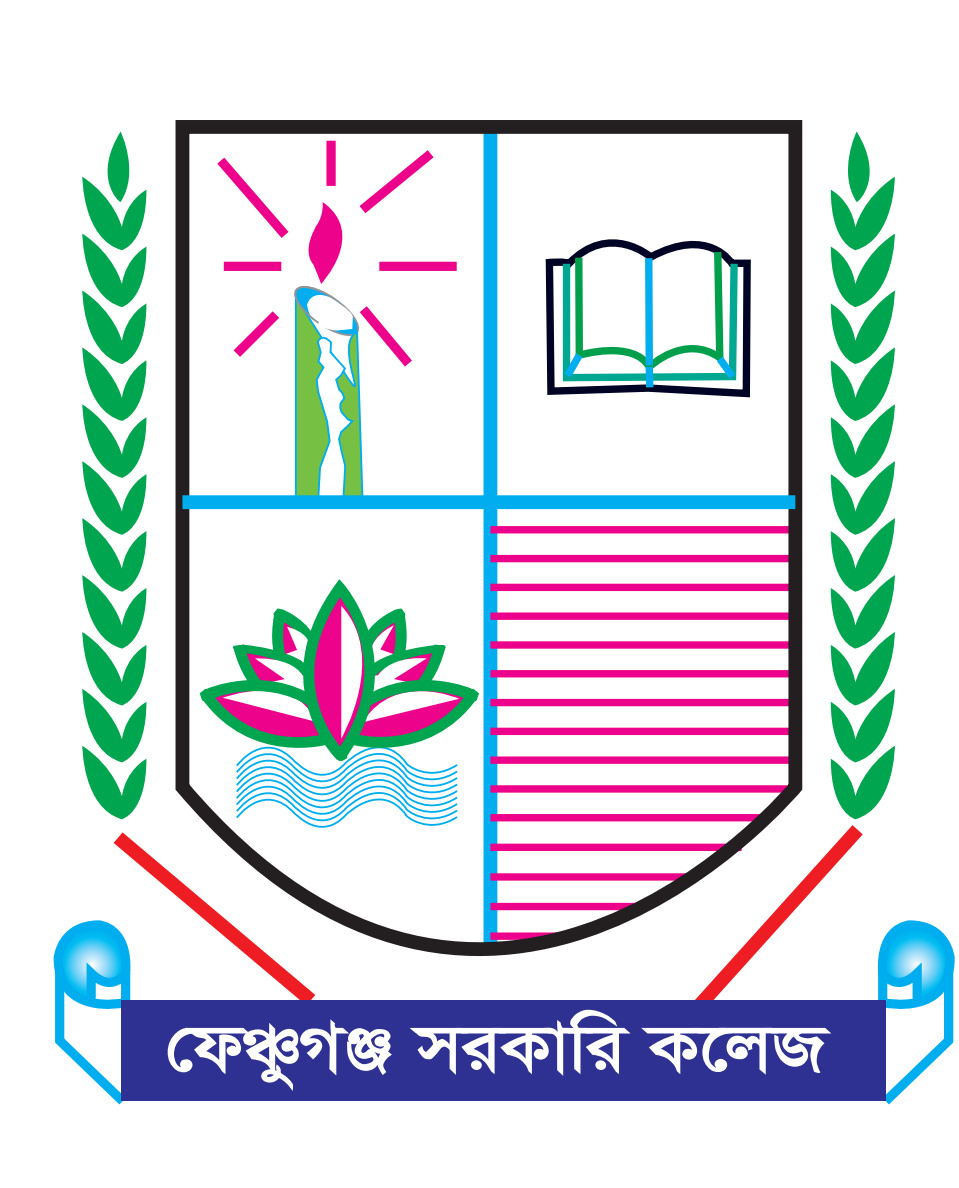 ফেঞ্চুগঞ্জ সরকারি কলেজ
ফেঞ্চুগঞ্জ, সিলেট।
Conducted by:
Asim Kumar Talukder
Lecturer , Dept. of English
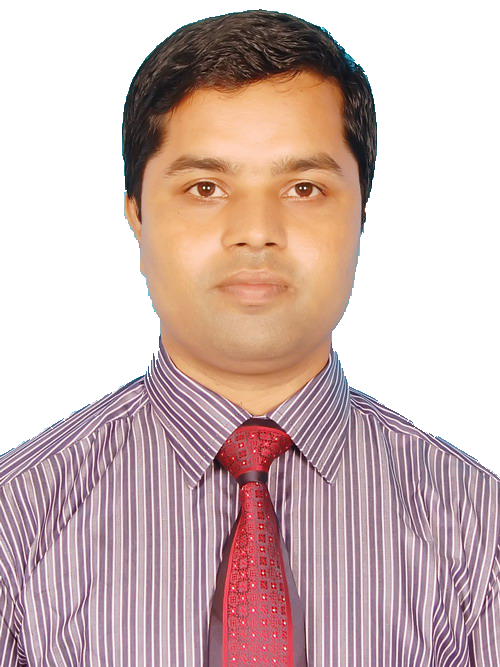 Transformation of Sentence
Transformation of Sentence
There are different kinds of sentences to transfer from one to another.
To transform sentences you may need to know the method, how to transfer sentences from one to another. There are several method to transfer sentences. Such as …………
Voice, Degree, Narration.
Sentences according to their meaning (assertive, imperative, exclamatory and so on).
Sentences according to their structure (simple, complex and compound)
[Speaker Notes: This template was inserted from Power-user, the productivity add-in for PowerPoint, Excel and Word.
Get thousands of templates, icons, maps, diagrams and charts with Power-user. Visit https://www.powerusersoftwares.com/!]
Today we will discuss how to change sentences based on their structure.
There are three kinds of sentences according to their structure . Such as
1
Simple Sentence
2
Complex Sentence
Compound Sentence
3
[Speaker Notes: This template was inserted from Power-user, the productivity add-in for PowerPoint, Excel and Word.
Get thousands of templates, icons, maps, diagrams and charts with Power-user. Visit https://www.powerusersoftwares.com/!]
Simple Sentence
Simple Sentence: One (subject + predicate)
A
Only a few citizens protested the ban against smoking.
B
The boys play football.
C
Because of his illness, he could not attend the meeting.
[Speaker Notes: This template was inserted from Power-user, the productivity add-in for PowerPoint, Excel and Word.
Get thousands of templates, icons, maps, diagrams and charts with Power-user. Visit https://www.powerusersoftwares.com/!]
Complex Sentence
One complete sentence (main/principle clause) and one subordinate clause (missing a subject or predicate)
If, unless, as, since, when, who, whom, what, why, how, where, which, that, before, after, because etc.
A
Although he was wealthy, he was still unhappy.
B
I know that he will help me.
C
As he was his ill, he could not attend the meeting.
[Speaker Notes: This template was inserted from Power-user, the productivity add-in for PowerPoint, Excel and Word.
Get thousands of templates, icons, maps, diagrams and charts with Power-user. Visit https://www.powerusersoftwares.com/!]
Compound Sentence
Two complete sentences joined by and, but, or, nor, however, yet, so, therefore
A
He was wealthy but still unhappy.
B
He will help me and I know it.
C
He was ill and so he could not attend the meeting.
[Speaker Notes: This template was inserted from Power-user, the productivity add-in for PowerPoint, Excel and Word.
Get thousands of templates, icons, maps, diagrams and charts with Power-user. Visit https://www.powerusersoftwares.com/!]
How to transfer a sentence ?
Rule no : 1
Compound
Complex
Simple
To/ in order to+verb    so that/ in order that     and/ and want to
                                       sub + can/ could             + verb
We read to learn           We read so that we       We read and learn.
                                        can learn.
[Speaker Notes: This template was inserted from Power-user, the productivity add-in for PowerPoint, Excel and Word.
Get thousands of templates, icons, maps, diagrams and charts with Power-user. Visit https://www.powerusersoftwares.com/!]
Simple
We exercise to be fit.
Complex
We exercise so that we can be fit.
Compound
We exercise and we want to be fit.
Simple
The people of Bangladesh fought to save the country.
Complex
The people of Bangladesh fought so that they could save the country
Compound
The people of Bangladesh fought and wanted to save the country
Simple
Man eat to live.
Complex
Man eat so that they can live.
Compound
Man eat and they can live.
[Speaker Notes: This template was inserted from Power-user, the productivity add-in for PowerPoint, Excel and Word.
Get thousands of templates, icons, maps, diagrams and charts with Power-user. Visit https://www.powerusersoftwares.com/!]
How to transfer a sentence ?
Rule no : 2
Compound
Complex
Simple
In spite of/ Despite        Though/ Although        …..but
Despite being poor,       Though he is poor,       He is poor but
he is honest.                   he is honest.                  honest.
[Speaker Notes: This template was inserted from Power-user, the productivity add-in for PowerPoint, Excel and Word.
Get thousands of templates, icons, maps, diagrams and charts with Power-user. Visit https://www.powerusersoftwares.com/!]
Simple
In spite of his poverty, he is honest.
Complex
Though he is poor, he is honest.
Compound
He is poor but honest.
Simple
Despite being rich, he leads a poor life.
Complex
Though he is rich, he leads a poor life,
Compound
He is rich but leads a poor life.
Simple
In spite of his being ill, he can run fast.
Complex
Although he is ill, he can run fast.
Compound
He is ill but can run fast.
[Speaker Notes: This template was inserted from Power-user, the productivity add-in for PowerPoint, Excel and Word.
Get thousands of templates, icons, maps, diagrams and charts with Power-user. Visit https://www.powerusersoftwares.com/!]
How to transfer a sentence ?
Rule no : 3
Compound
Complex
Simple
Verb + ing                     As/ when/ since               And/ And so
Being punished, he       As he was punished,     He was punished
wept.                              he wept.                         and so he wept.
[Speaker Notes: This template was inserted from Power-user, the productivity add-in for PowerPoint, Excel and Word.
Get thousands of templates, icons, maps, diagrams and charts with Power-user. Visit https://www.powerusersoftwares.com/!]
Simple
Being poor, Rubel could not buy a chain.
Complex
Since Rubel was poor, he could not buy a chain.
Compound
Rubel was poor and so he could not buy a chain.
Simple
The water being very hot, I could not drink it.
Complex
Since the water was very hot, I could not drink it.
Compound
The water was very hot and so I could not drink it.
Simple
Closing the door, he went back to work.
Complex
When he closed the door, he went back to work.
Compound
He closed the door and went back to work.
[Speaker Notes: This template was inserted from Power-user, the productivity add-in for PowerPoint, Excel and Word.
Get thousands of templates, icons, maps, diagrams and charts with Power-user. Visit https://www.powerusersoftwares.com/!]
How to transfer a sentence ?
Rule no : 4
Compound
Complex
Simple
Too …. + to + verb      so .. that + sub + can     very ….. and
                                       /could + not + verb
He is too weak to         He is so weak that he    He is very weak and
walk.                              can’t walk.                     he can not walk.
[Speaker Notes: This template was inserted from Power-user, the productivity add-in for PowerPoint, Excel and Word.
Get thousands of templates, icons, maps, diagrams and charts with Power-user. Visit https://www.powerusersoftwares.com/!]
Simple
Sohel was too honest to show excuse.
Complex
Sohel was so honest that he could not show excuse.
Compound
Sohel was very honest and he could not show excuse.
Simple
He is too weak to carry the load.
Complex
He is so weak that he cannot carry the load.
Compound
He is very weak and cannot carry the load.
Simple
The load was too heavy for the man to carry it.
Complex
The load was so heavy for the man that he could not carry it.
Compound
The load was very heavy for the man and he could not carry it.
[Speaker Notes: This template was inserted from Power-user, the productivity add-in for PowerPoint, Excel and Word.
Get thousands of templates, icons, maps, diagrams and charts with Power-user. Visit https://www.powerusersoftwares.com/!]
How to transfer a sentence ?
Rule no : 5
Compound
Complex
Simple
By + verb + ing                         if                                     and
By reading, you will     If you read, you will      Read and you will make a good result.      make a good result.     make a good result.
[Speaker Notes: This template was inserted from Power-user, the productivity add-in for PowerPoint, Excel and Word.
Get thousands of templates, icons, maps, diagrams and charts with Power-user. Visit https://www.powerusersoftwares.com/!]
How to transfer a sentence ?
Rule no : 6
Compound
Complex
Simple
Without+Verb +ing         if (not)/ unless                         or
Without reading           If you do not read         Read or fail/ you you will fail.                  you will fail.                    will fail.
[Speaker Notes: This template was inserted from Power-user, the productivity add-in for PowerPoint, Excel and Word.
Get thousands of templates, icons, maps, diagrams and charts with Power-user. Visit https://www.powerusersoftwares.com/!]
Simple
By working hard, you can succeed in life.
Complex
If you work hard, you can succeed in life.
Compound
Work hard and you can succeed in life,
Simple
Without running fast, you will not catch the train.
Complex
If you do not run fast, you will not catch the train.
Compound
Run fast or you will not catch the train.
Simple
Without working hard, you will not prosper in life.
Complex
Unless you work hard, you will not prosper in life.
Compound
Work hard or you will not prosper in life.
[Speaker Notes: This template was inserted from Power-user, the productivity add-in for PowerPoint, Excel and Word.
Get thousands of templates, icons, maps, diagrams and charts with Power-user. Visit https://www.powerusersoftwares.com/!]
How to transfer a sentence ?
Rule no : 7
Compound
Complex
Simple
At the time of/ at the                When                                    and
Age of/ in/at/during
He woke up at the        He woke up when it      It was raining and time of raining.             was raining.                   he woke up.
[Speaker Notes: This template was inserted from Power-user, the productivity add-in for PowerPoint, Excel and Word.
Get thousands of templates, icons, maps, diagrams and charts with Power-user. Visit https://www.powerusersoftwares.com/!]
Simple
At the time of playing, it began to rain.
Complex
When they were playing, it began to rain.
Compound
They were playing and it began to rain.
Simple
At the age of four, he left the village.
Complex
When he was four, he left the village.
Compound
He was four and left the village.
Simple
In spring the cuckoo sings.
Complex
When it is spring, the cuckoo sings.
Compound
It is spring and the cuckoo sings.
[Speaker Notes: This template was inserted from Power-user, the productivity add-in for PowerPoint, Excel and Word.
Get thousands of templates, icons, maps, diagrams and charts with Power-user. Visit https://www.powerusersoftwares.com/!]
How to transfer a sentence ?
Rule no : 8
Compound
Complex
Simple
Adjective + noun           Who/ Which                                    and
It was a red ball.           It was a ball which       It was a ball and it
                                        was red.                         was red.
[Speaker Notes: This template was inserted from Power-user, the productivity add-in for PowerPoint, Excel and Word.
Get thousands of templates, icons, maps, diagrams and charts with Power-user. Visit https://www.powerusersoftwares.com/!]
Simple
It was a blue pen.
Complex
It was a pen which was blue.
Compound
It was a pen and it was blue.
Simple
I have an honest friend.
Complex
I have a friend who is honest.
Compound
I have a friend and he is honest.
Simple
He has an extraordinary white car.
Complex
He has a white car which is extraordinary.
Compound
He has a white car and it is extraordinary.
[Speaker Notes: This template was inserted from Power-user, the productivity add-in for PowerPoint, Excel and Word.
Get thousands of templates, icons, maps, diagrams and charts with Power-user. Visit https://www.powerusersoftwares.com/!]
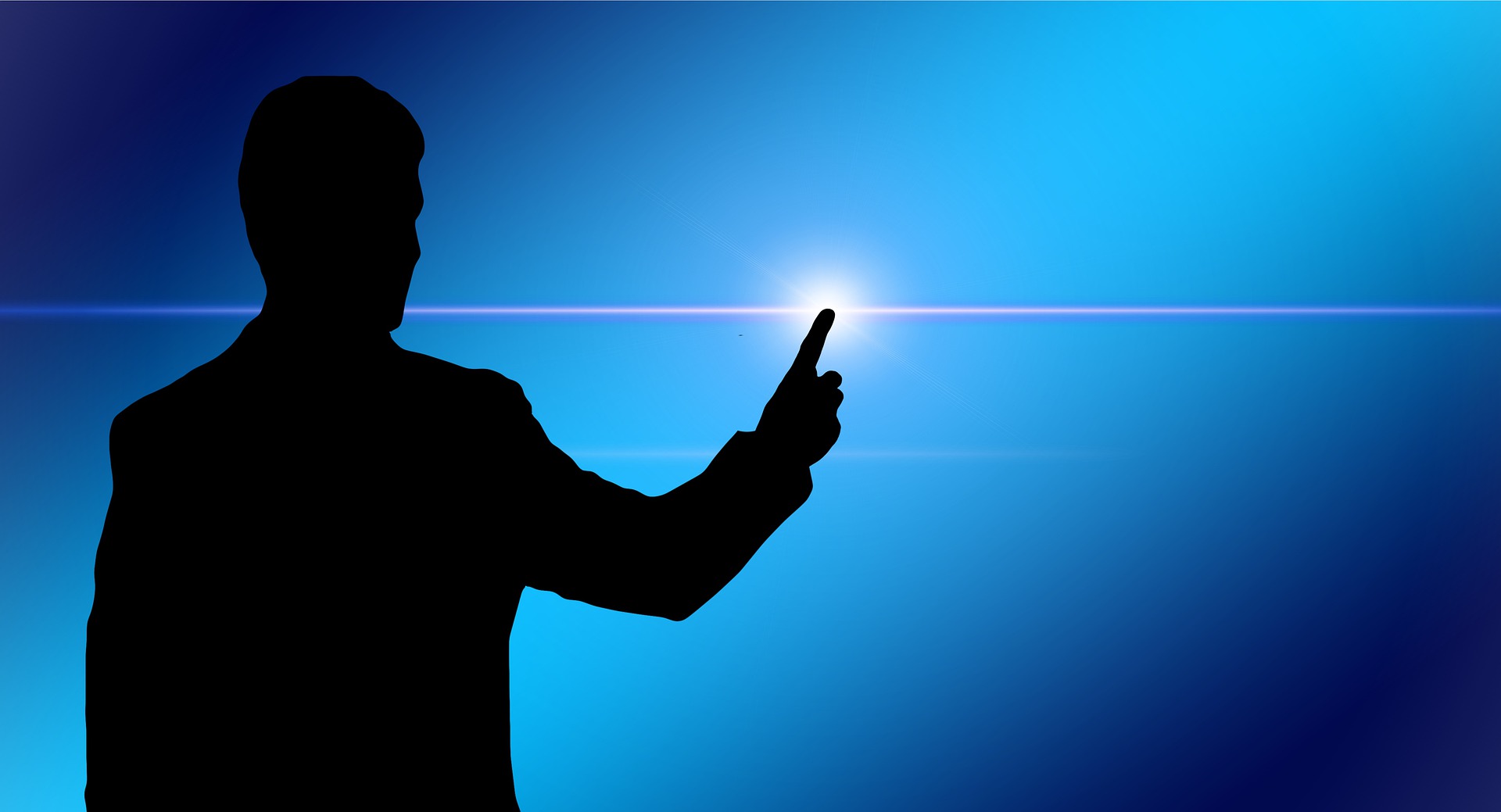 Home work
Complete the Google Forms:
https://forms.gle/aZn7e1LCRgo689s17
[Speaker Notes: This template was inserted from Power-user, the productivity add-in for PowerPoint, Excel and Word.
Get thousands of templates, icons, maps, diagrams and charts with Power-user. Visit https://www.powerusersoftwares.com/!]
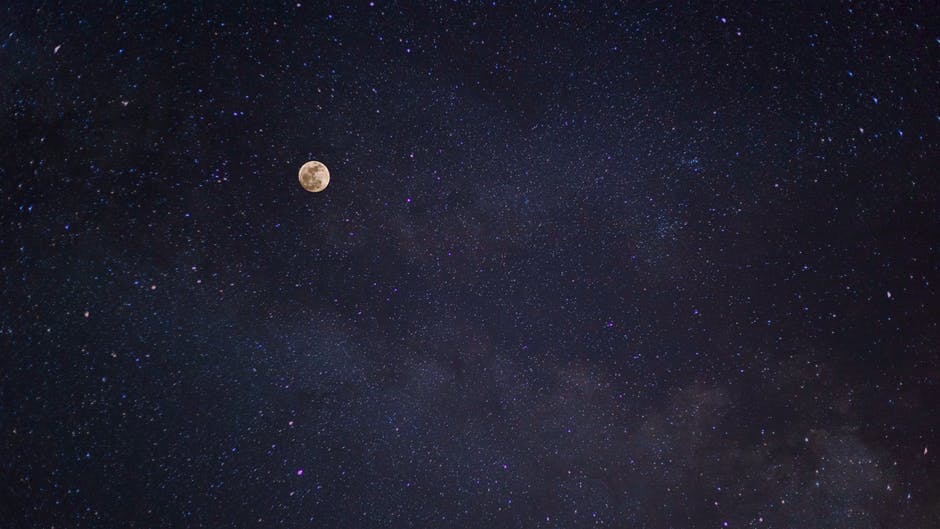 Thank you
BREAKING NEWS
Stay Home, Stay Safe.
[Speaker Notes: This template was inserted from Power-user, the productivity add-in for PowerPoint, Excel and Word.
Get thousands of templates, icons, maps, diagrams and charts with Power-user. Visit https://www.powerusersoftwares.com/!]